IDEAL GAME
Mejorando la didáctica, la educación y el aprendizaje en la educación superior con el Online Serious Game Creator
Número de Proyecto: 2020-1-DE01-KA203-005682
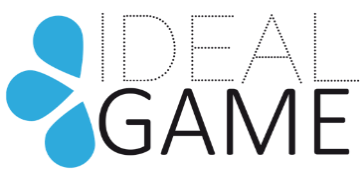 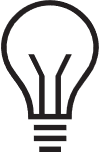 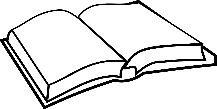 Los objetivos principales son:
(a) Herramienta IDEAL GAME para crear Serious Games online. 
(b) 50 Serious Games.
(c) Concepto de aula invertida.
(d) Recopilación de mejores prácticas de recursos didácticos.
(e) Informe de investigación sobre el uso de Serious Games en la educación superior.
(f) Documento de políticas de IDEAL GAME.
(g) Sitio web de IDEAL GAME.
(h) Material de difusión de IDEAL GAME.
(i) Manual didáctico de IDEAL GAME para profesores.
(j) Manual de herramientas de IDEAL GAME para profesores.
(k) Manual de IDEAL GAME para estudiantes.
(l) Vídeo de presentación de la herramienta.
IDEAL GAME– proyecto
El proyecto IDEAL GAME tiene como objetivo diseñar un creador de Serious Games en línea, además de probar y evaluar mini Serious Games de REA en escenarios de aprendizaje. El enfoque tiene como objetivo mejorar la didáctica, la educación y el aprendizaje en la educación superior con la ayuda de un creador de Serious Games en línea.
La herramienta IDEAL GAME ayudará a los profesores a crear diferentes tipos de pequeños Serious Games que se puedan integrar en módulos y conferencias: p. ej. (a) Serious Games para aprender vocabulario profesional y relacionado con la materia, (b) Serious Games para la evaluación de hechos y términos, (c) Serious Games que se centren en el proceso, (d) Serious Games competitivos para mejorar el aprendizaje y (e) rompecabezas para involucrar a los estudiantes con modelos y teorías, etc.
•  •  •  •  •  •
El proyecto está financiado por la Unión Europea. Tiene una duración de 28 meses (con un período de financiación del 01.09.2020 al 31.12.2022) y está coordinado por la Universidad de Paderborn en Alemania, presentado por el Prof. Dr. Marc Beutner. Los otros cinco socios europeos son: Ingenious Knowledge GmbH (Alemania); Universitatea din Pitesti (Rumania); Wyzsza Szkola Ekonomii Innowacji w Lublinie (Polonia); Universidad de Dundee (Reino Unido) y Universidad a distancia de Madrid (España).
Para más información visita:
https://ideal-game.eduproject.eu/
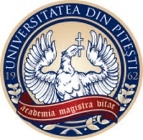 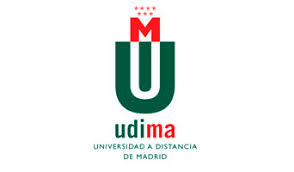 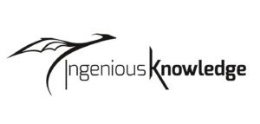 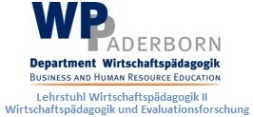 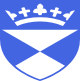 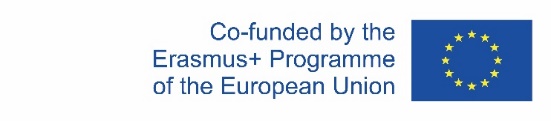 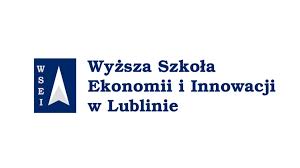 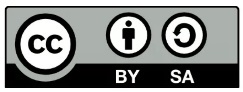 El apoyo de la Comisión Europea para la producción de esta publicación no constituye una aprobación del contenido que refleja la opinión únicamente de los autores y la Comisión no se hace responsable del uso que pueda hacerse de la misma.